205-летию школы посвящается
МАРКОВСКАЯ ШКОЛА в истории моей семьи
Презентация коллективного проекта 
обучающихся 7  и 8 классов
 МОУ СОШ п.Верхнемарково Усть-Кутского муниципального образования Иркутской области
Цель проекта:
 узнать историю обучения в Марковской школе членов наших семей как одну из страниц истории нашей малой родины
Задачи:

 восполнить страницы истории своей семьи, 
больше узнать о родной школе.
Гипотеза: 
Если каждый будет лучше знать историю своей семьи и школы, все мы лучше будем знать историю нашей Родины.
Марковское приходское училище открыто 10 декабря 1816[1]  . Находилось в ведении Министерства народного просвещения. Содержание учреждения лежало главным образом на местном обществе. Термин «приходское» обозначал, что здесь давали начальное образование (элементарные знания в области родного языка, математики, а также о природе и обществе).  На обстановку крестьянами пожертвовано 1257 р. 5 к. Учителем был назначен Ф. Косыгин из духовного звания. До постройки специального училищного здания оно было размещено в волостном управлении.
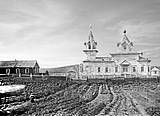 Свято-Троицкая церковь  на правом берегу реки Лена. С ней связано начало.
Обряд открытия был обставлен достаточно пышно. В церкви была отслужена литургия, затем собравшиеся с иконами прошли в училище и освятили его. В честь открытия был устроен даже небольшой салют молодыми крестьянами из ружей и пистолетов. Затем все собрались у местного священника Н. Косыгина на обед. Первый набор учеников составил 34 человека. Через год, в 1817, обществом был выстроен новый дом для учебного заведения
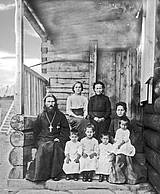 Семья священника Марковской церкви Стукова
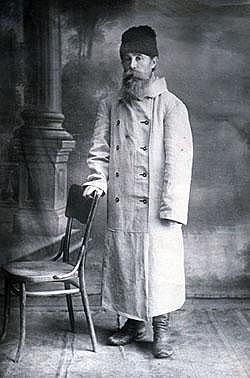 Учитель Закона Божия
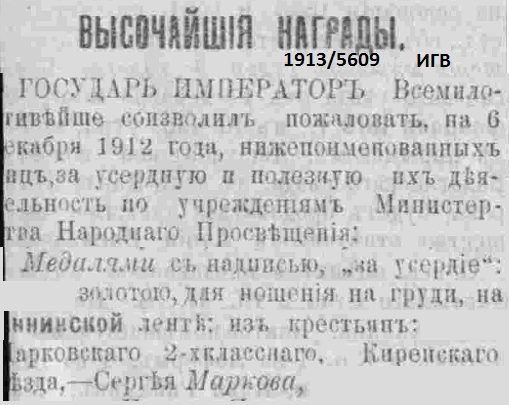 Крестьянин Сергей Марков в 1912 году награждался императором за усердие в деле образования  юных марковчан
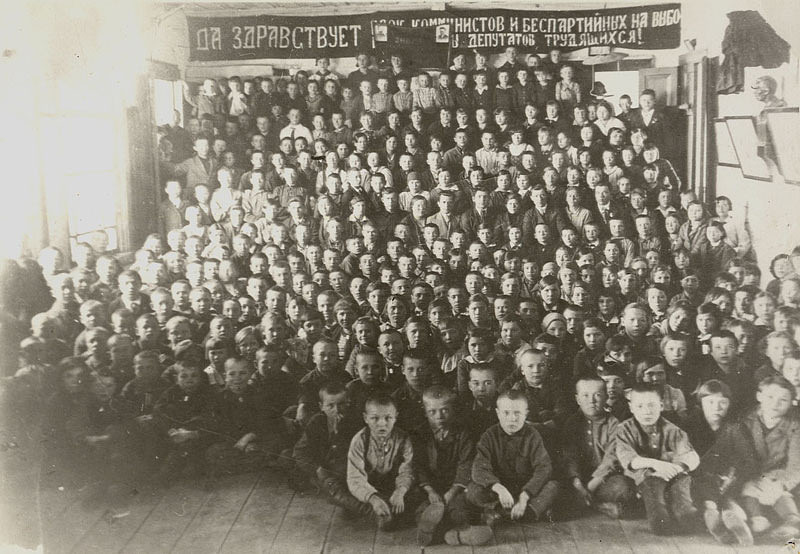 Историческая фотография  1940 года. Незадолго до начала войны…
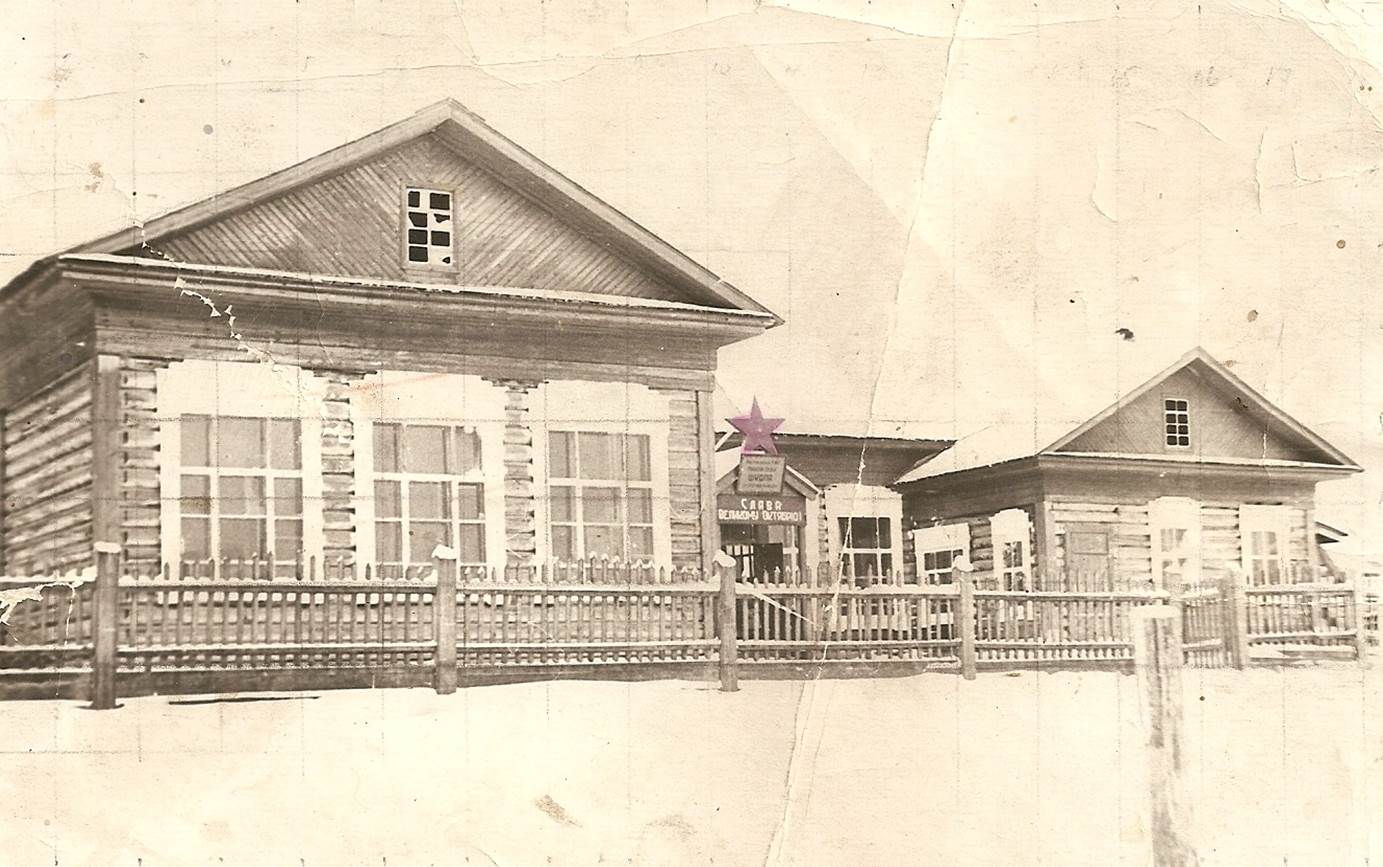 Школа на правом берегу Лены . Здесь учились дети с 1937 по 1967 г.
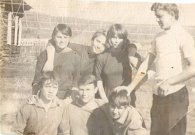 Вспоминает Александр Рясов: « Это девятиклассники последнего, 1967 года, старой школы на правом берегу: Юра Пирков , Толик Селивёрстов , Виталий Трескин, Александр Рясов. Девочки из 8-го класса: Катя Герасимова, Валя Козлова , Наташа Мясникова. Мы каждый год на соревнования по туризму и волейболу в Усть-кут ездили ».
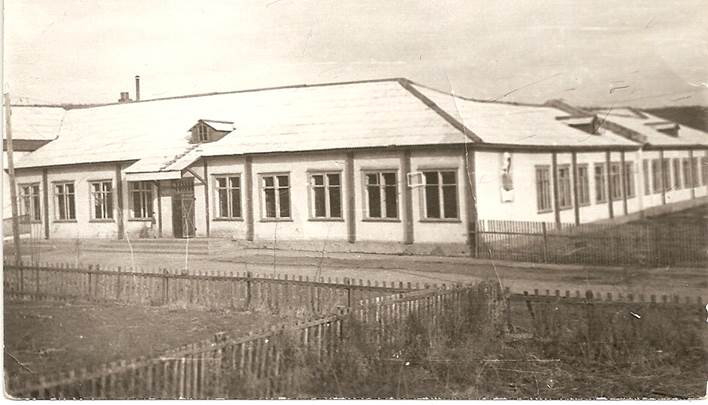 Школа на левом берегу Лены существовала с 1967 по 1984 год
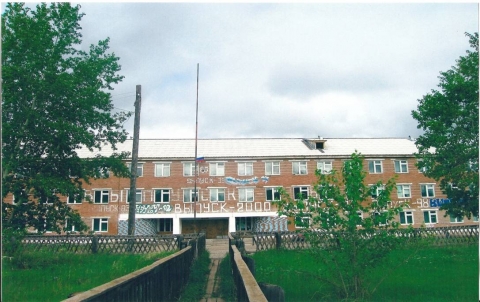 Так выглядит открытая в 1984году школа п.Верхнемарково Усть-Кутского района Иркутской области сегодня
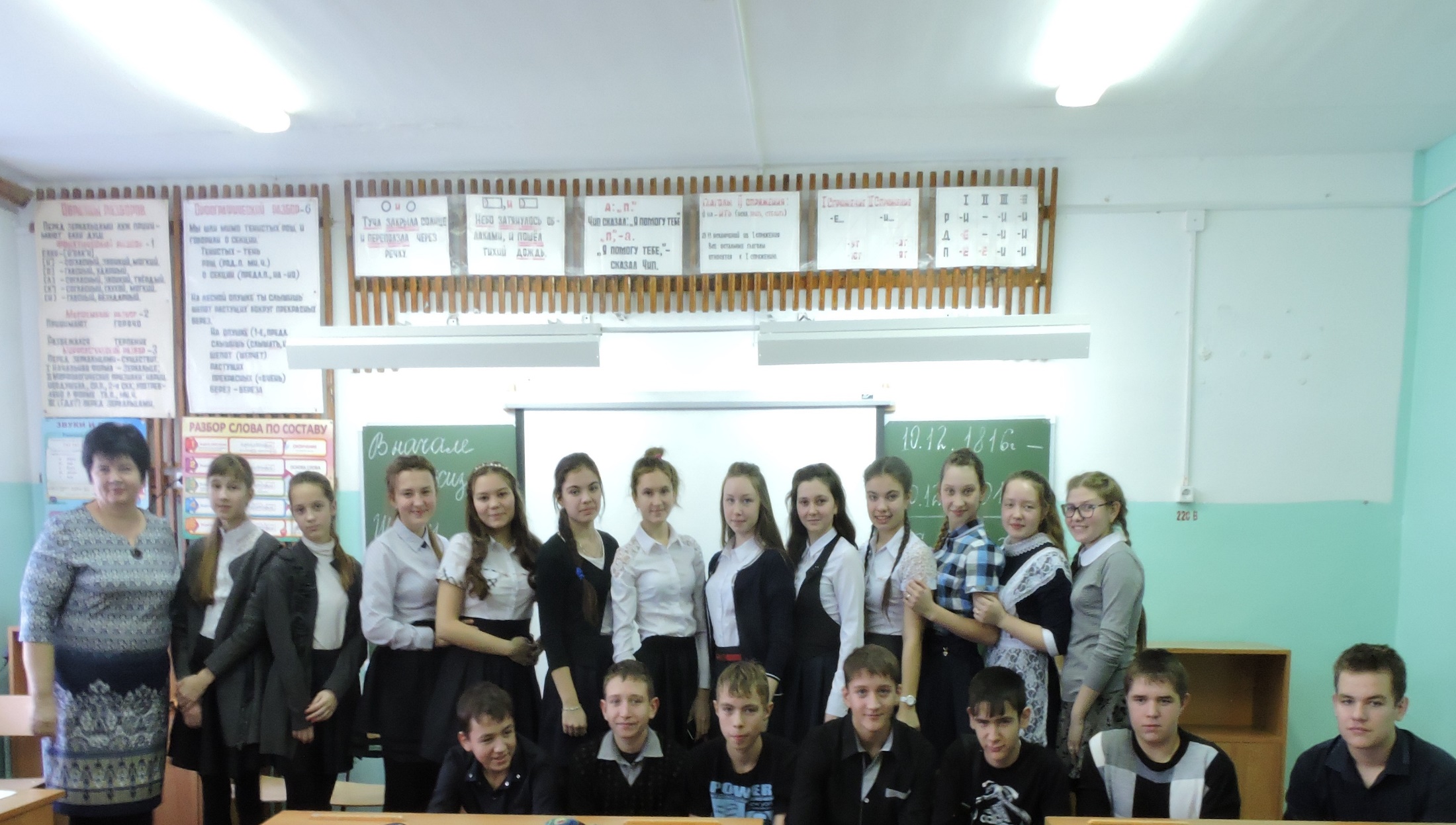 А это мы, авторы проекта, и сегодняшние ученики нашей любимой школы
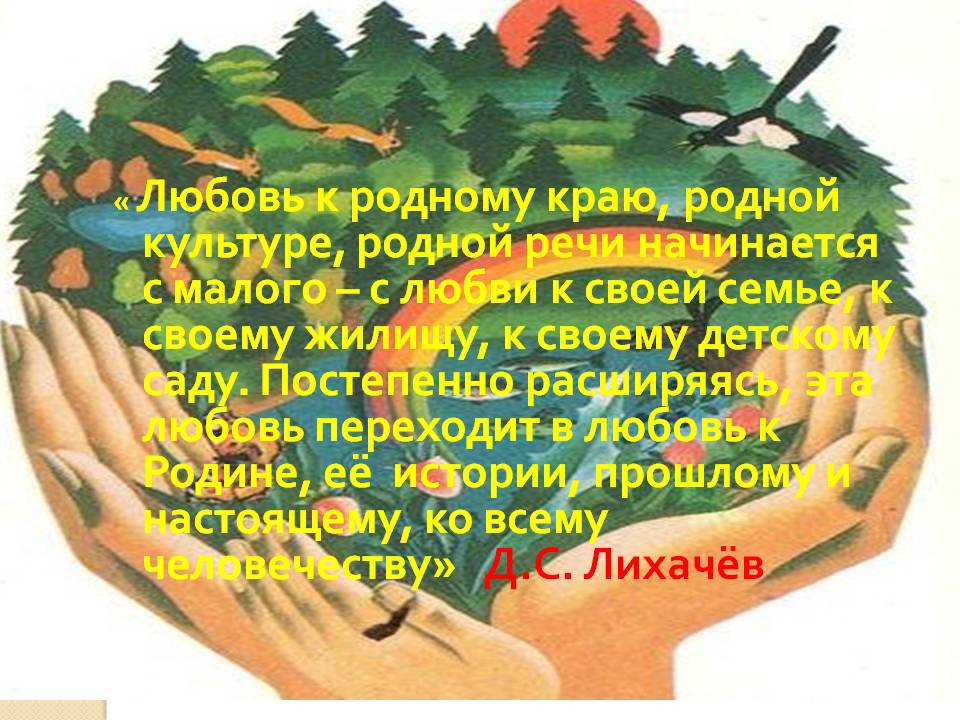 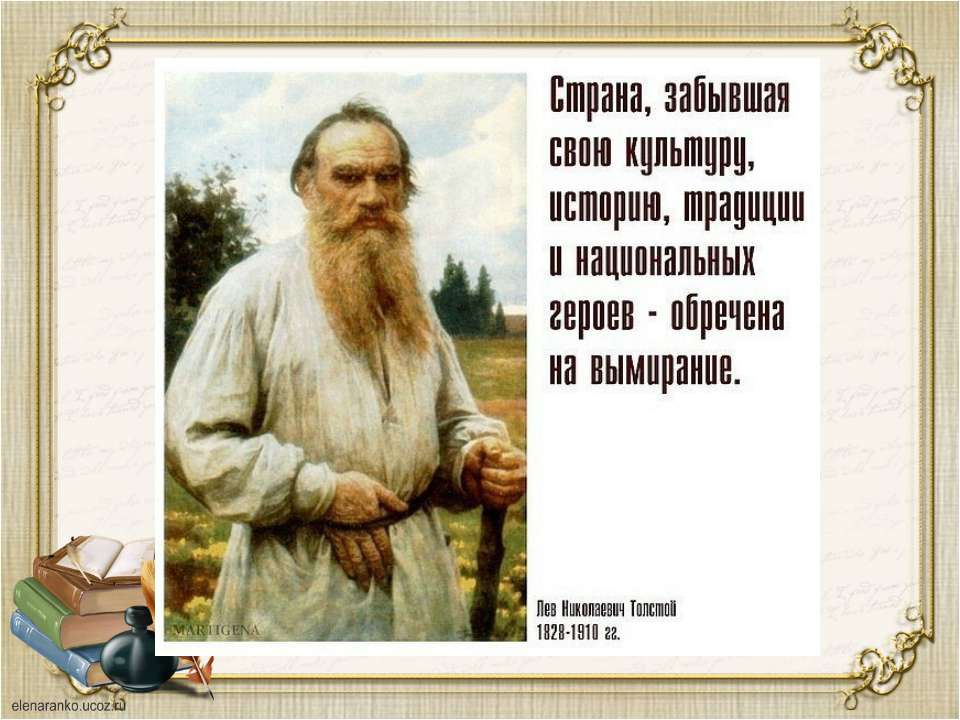 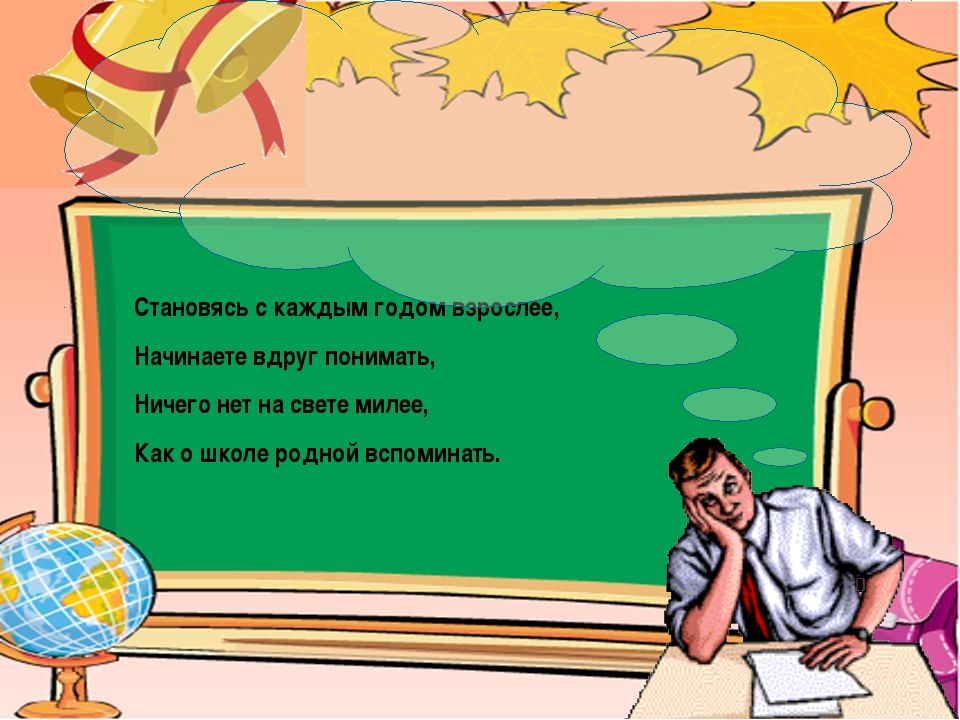